231 – 619 - 945
Автоматизация звука «Ш»
в словах, словосочетаниях
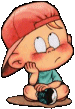 Работу выполнила:учитель-логопедC(К)ОШ №34 VII видаЗварыгина Т.А.
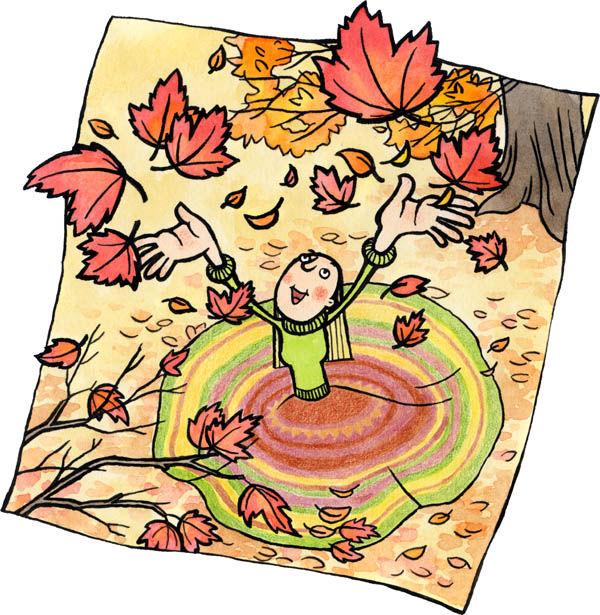 Артикуляционная гимнастика
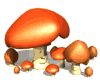 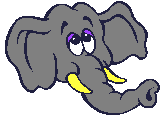 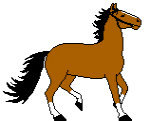 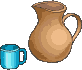 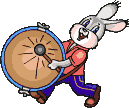 АРТИКУЛЯЦИОННО – АКУСТИЧЕСКИЙ  ОБРАЗ  [Ш]
[Ш] -
Произношение изолированного звука « Ш »
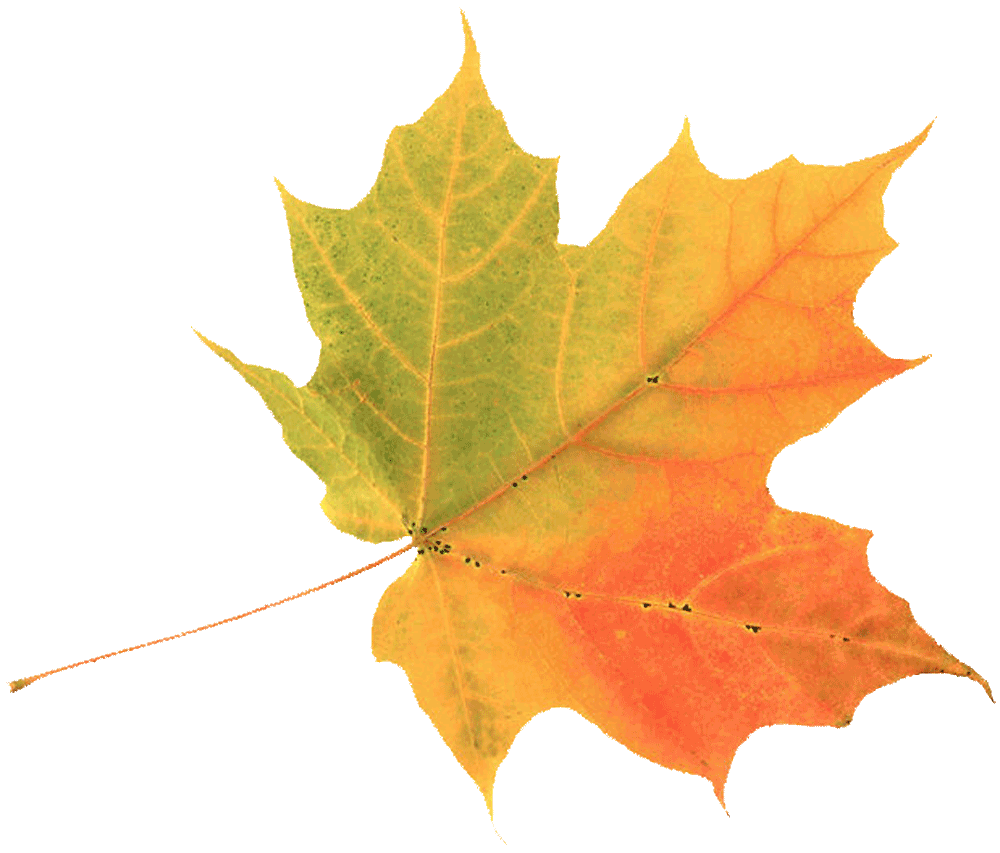 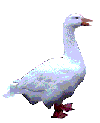 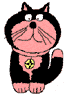 НА  ЧТО ПОХОЖА БУКВА «Ш»?
Автоматизация звука «Ш» в слогах.
ПОМОГИ МЫШОНКУ ДОБРАТЬСЯ ДО НОРКИ:
А
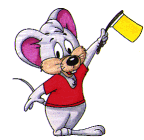 О
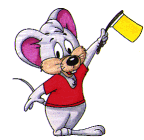 У
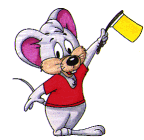 Автоматизация звука «Ш» в слогах.
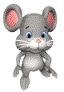 ПОМОГИ МЫШОНКУ ПЕРЕБРАТЬСЯ ЧЕРЕЗ РУЧЕЙ:
ОШО
ШАШ
АШ
УШ
УШУ
ШОШ
АША
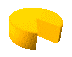 ОШ
ИШ
ШИШ
ШУШ
ЭШ
ИШИ
НАЙДИ И НАЗОВИ КАРТИНКИ СО ЗВУКОМ [Ш]
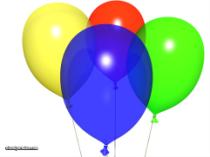 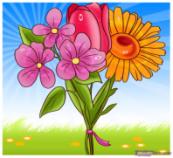 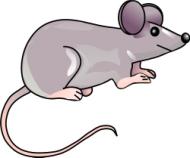 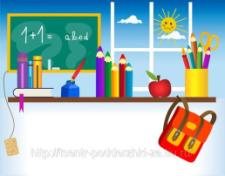 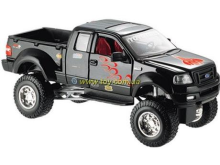 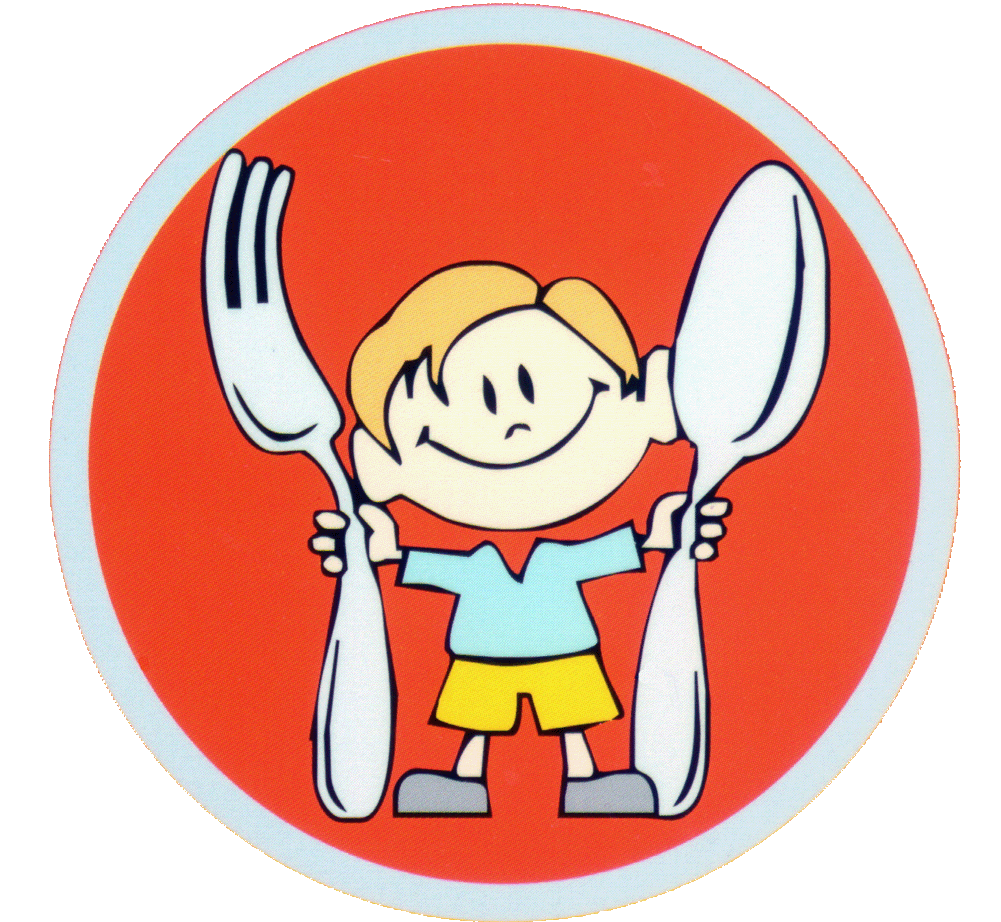 ОПРЕДЕЛИ МЕСТО ЗВУКА [Ш] В НАЙДЕННЫХ СЛОВАХ
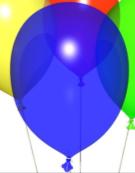 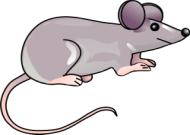 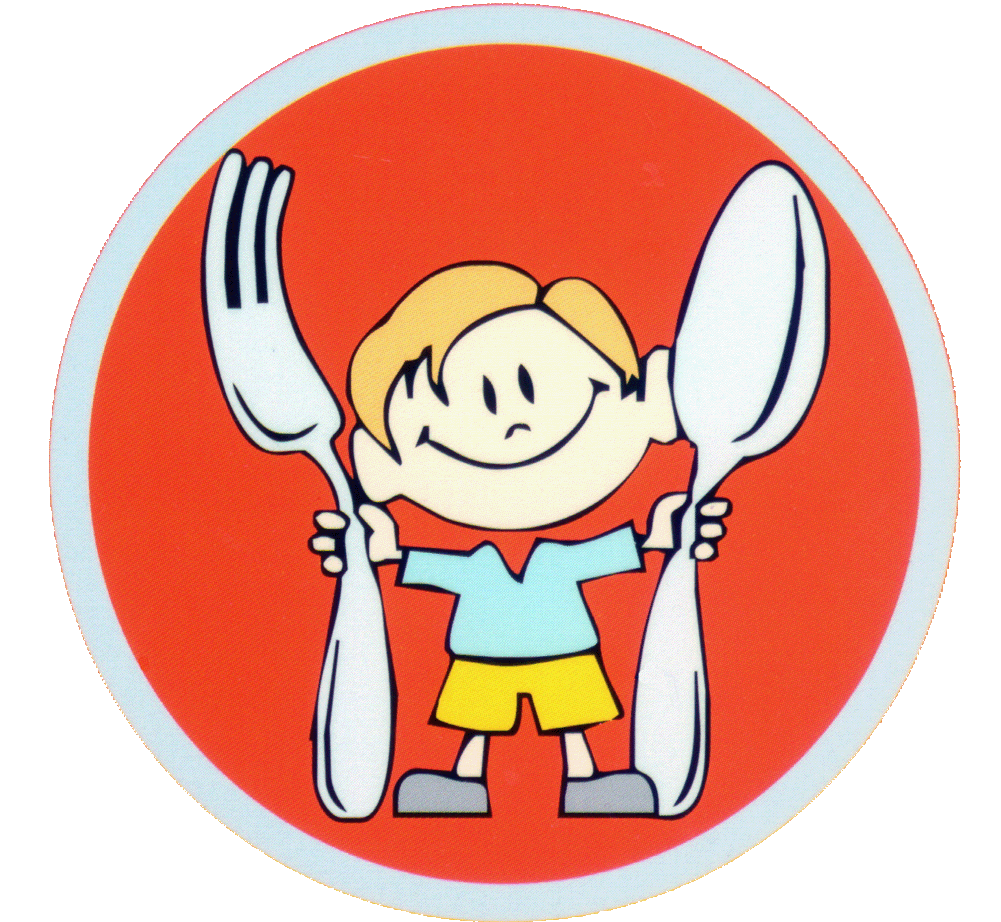 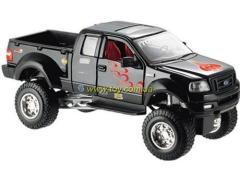 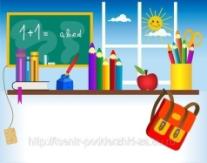 ИСПРАВЬ МОЮ ОШИБКУ
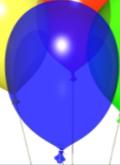 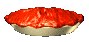 вкусная …
воздушный …
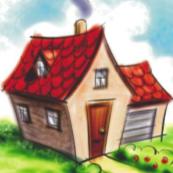 тёплая …
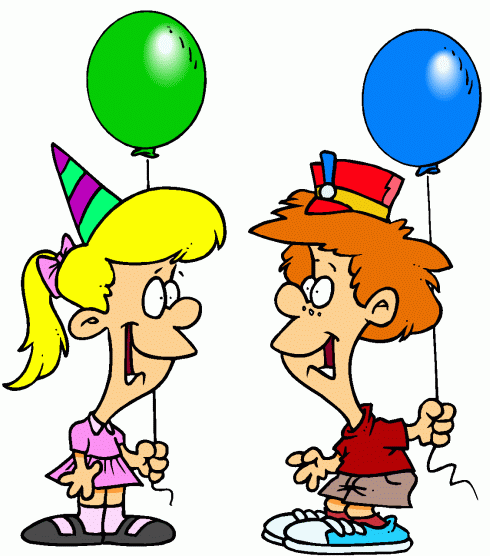 черепичная…
забавные…
ИГРА   «ОДИН – МНОГО»
БОЛЬШАЯ КОШКА      -
БОЛЬШИЕ КОШКИ
ПУШИСТАЯ МЫШКА   -
ПУШИСТЫЕ МЫШКИ
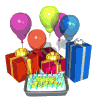 ШЁЛКОВАЯ РУБАШКА  -
ШЁЛКОВЫЕ РУБАШКИ
ПШЁНАЯ КАША               -
ПШЁНЫЕ КАШИ
МЫШИНЫЙ ШОРОХ     -
МЫШИНЫЕ ШОРОХИ
МАШИНА ШУМИТ           -
МАШИНЫ ШУМЯТ
ШКОЛЬНИК ПИШЕТ      -
ШКОЛЬНИКИ ПИШУТ
КАМЫШ ШУРШИТ        -
КАМЫШИ ШУРШАТ
ДОЧИТАЙ  ЧИСТОГОВОРКУ
ША – ША – ША – ТАНЯ ХОРО…

ШО – ШО – ШО – ЛЕТОМ ХОРО…

ШУ – ШУ – ШУ – Я ТЕБЕ ПИ…

ШИ – ШИ – ШИ – ЭТО МАЛЫ…

ШЕ – ШЕ – ШЕ – ТЫ МНЕ ПО ДУ…
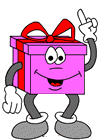 ЗАНЯТИЕ ОКОНЧЕНО,
 ДО НОВЫХ ВСТРЕЧ!
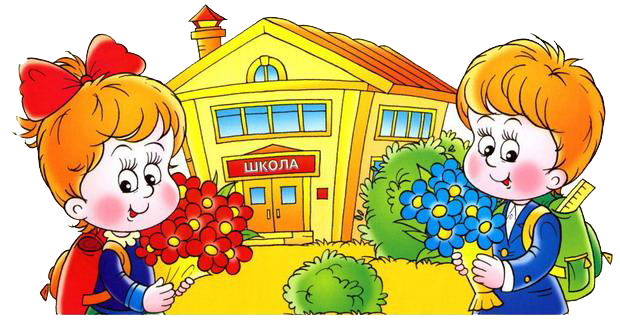